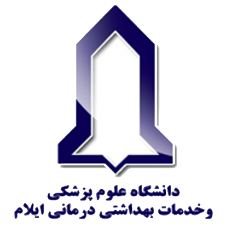 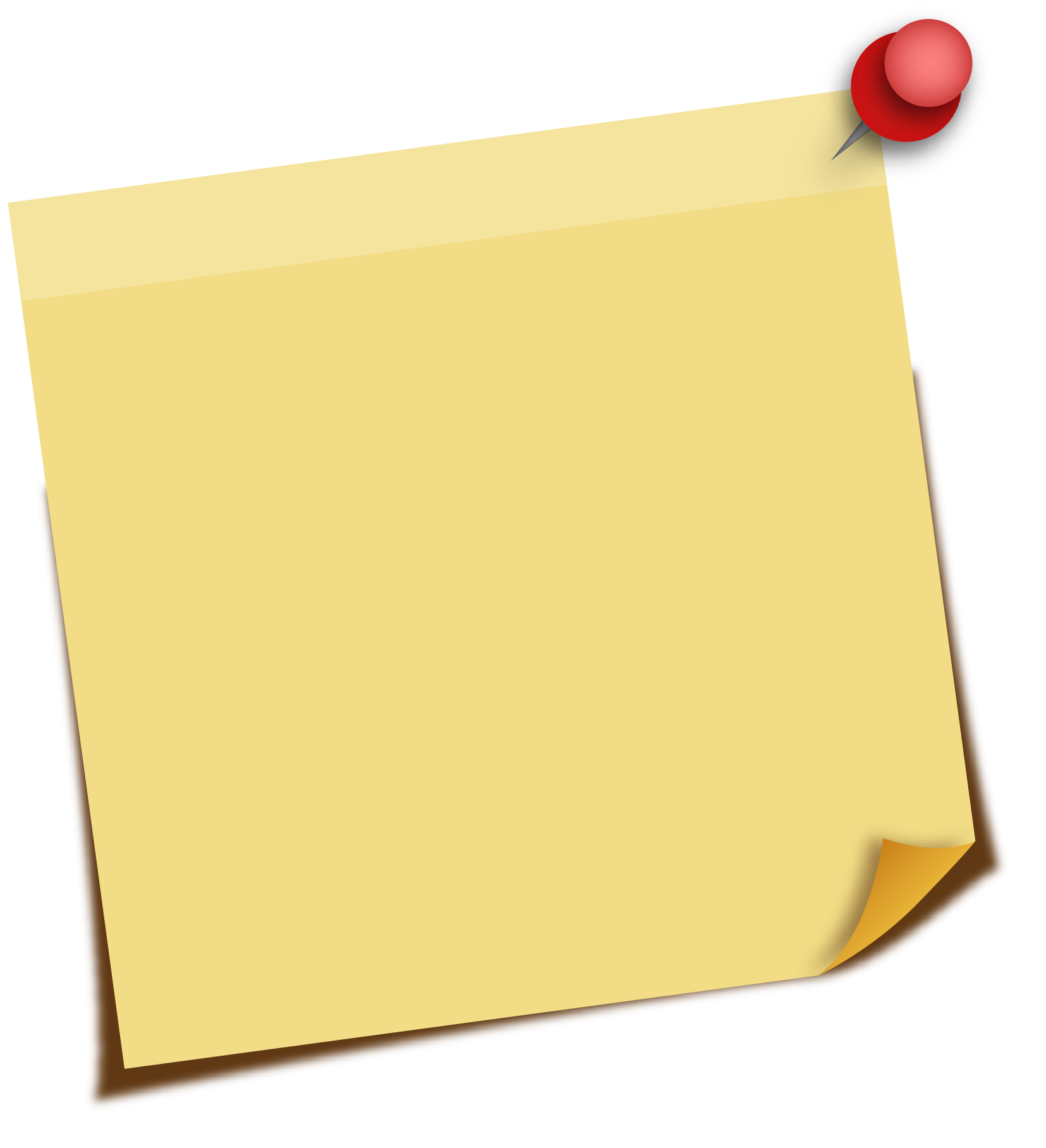 مقایسه میزان بیان سیستم های توکسین آنتی توکسین و ژن carB  در سودوموناس آئروژینوزا
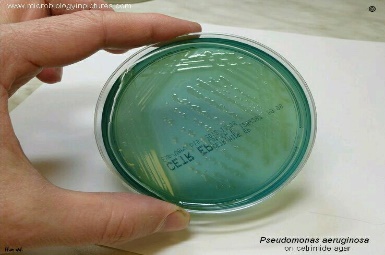 نویسندگان: آناهیتا اعتماد، بهروز صادقی کلانی، سبحان غفوریان، نیلوفر خدایی، مریم داوری، نورخدا صادقی فرد
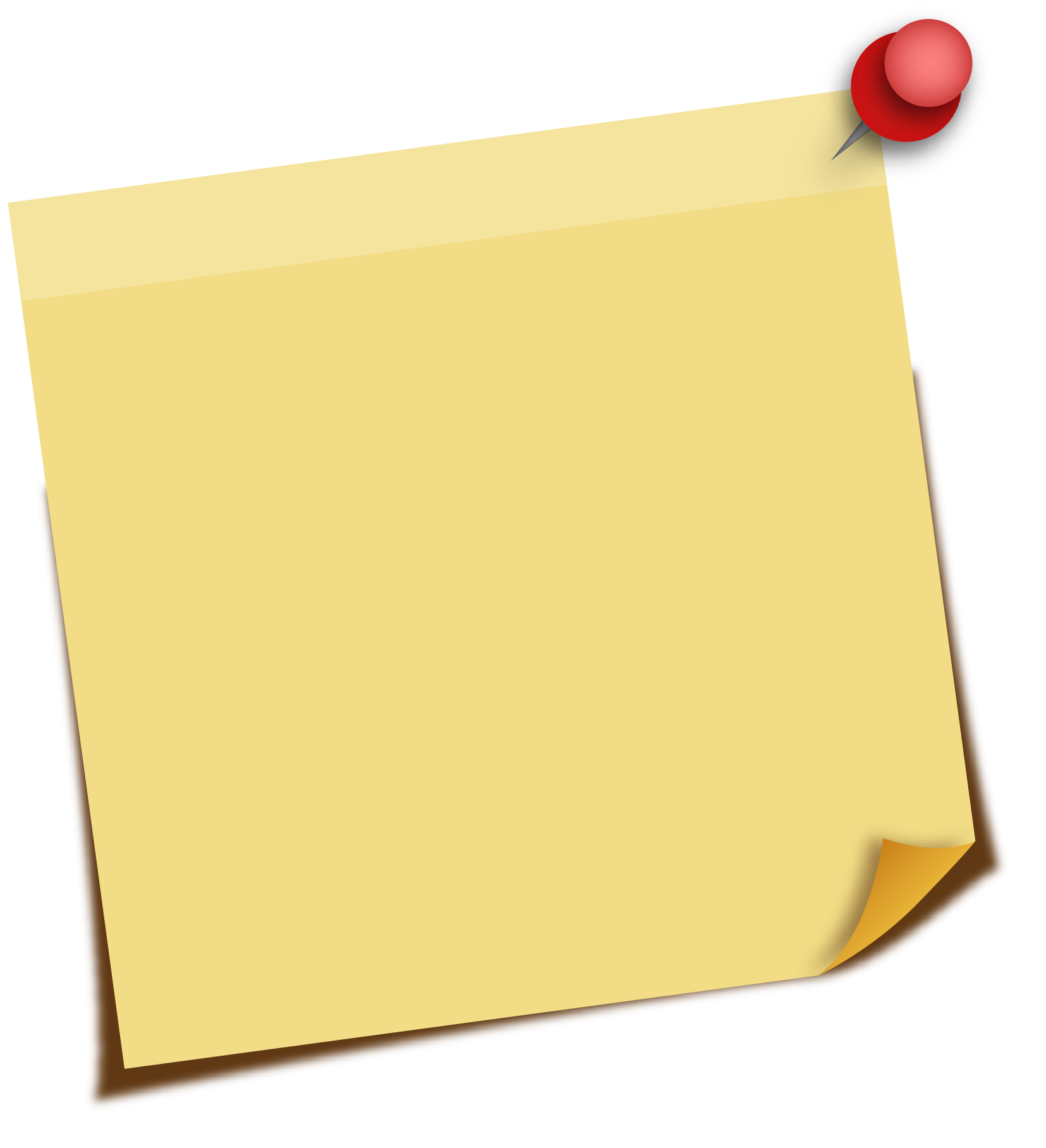 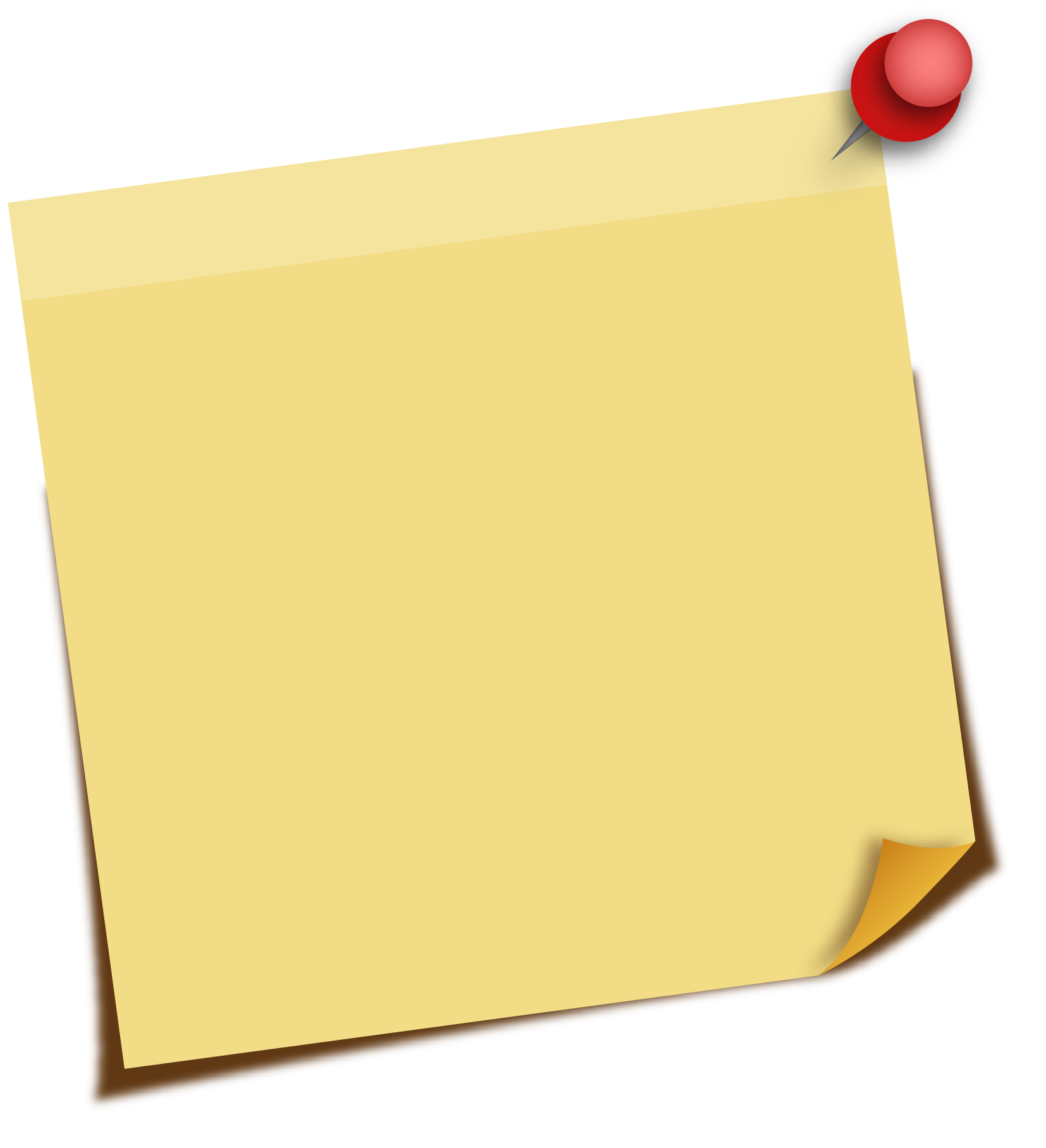 یافته ها:
سلول های پرسیستردر درجه اول مسئول ایجاد مقاومت آنتی بیوتیکی و عود سودوموناس آئروژینوزا هستند. این مطالعه به بررسی نقش احتمالی سم  GNAT  درپرسیستر می‌پردازد. P. aeruginosa  در معرض پنج غلظت MIC  سیپروفلوکساسین قرار گرفت. سطح بیان ژن های هدف مورد ارزیابی قرار گرفت. سیستم GNAT/HTH  به صورت بیوانفورماتیک مورد مطالعه قرار گرفت و یک پپتید بازدارنده برای مختل کردن این سیستم طراحی شد.
روش کار:
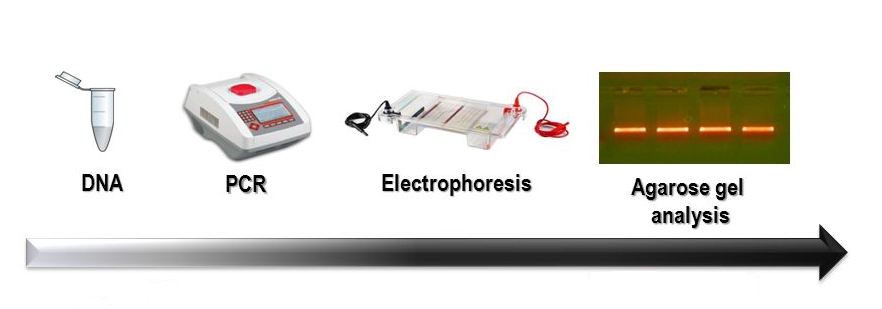 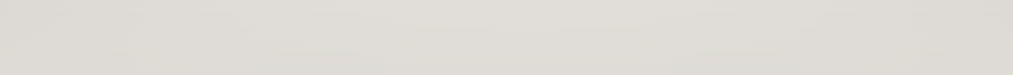